TREATMENT OF
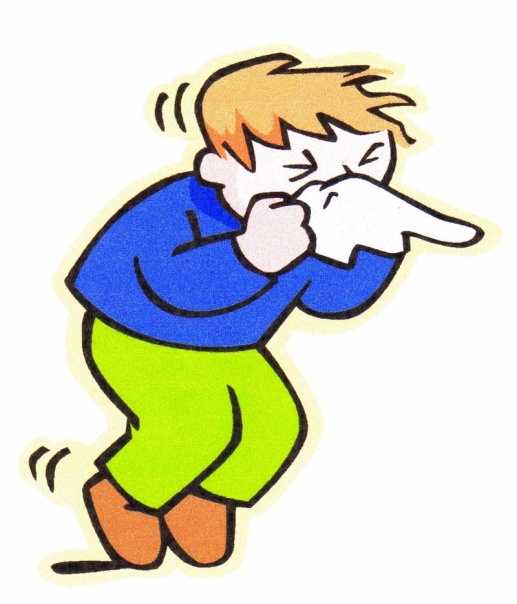 RHINITIS & COUGH
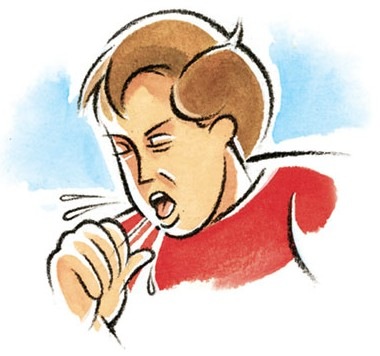 ILOs
Classify types of rhinitis
Specify preventive versus pharmacotherapeutic strategies
Expand on the pharmacology of different drug groups used in    treatment as antihistamines, anti-allergics, corticosteriods,    decongestants and anti-cholinergics
Differentiate between productive versus dry irritant cough
Compare pharmacology of different  expectorants & mucolytics    drugs used in treatment of productive cough
Contrast between peripherally and centrally acting antitussives
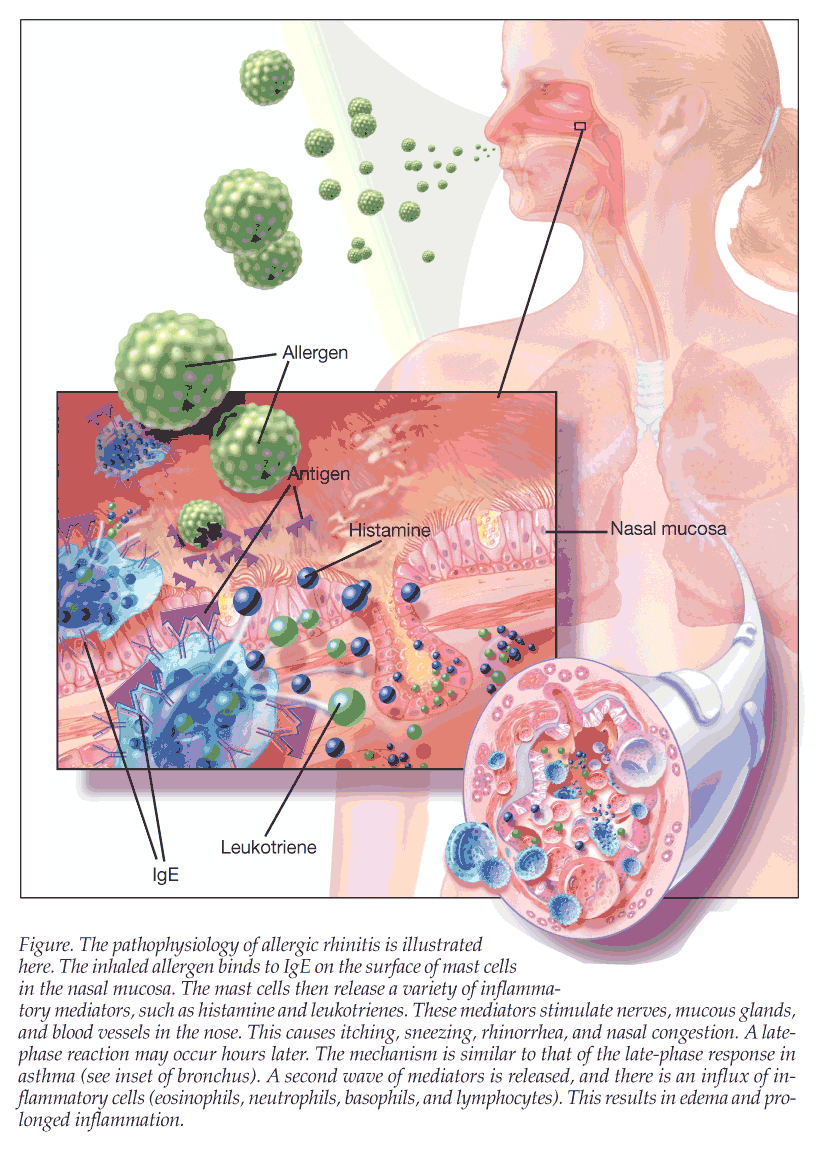 RHINITIS
Irritation &/or inflammation
 of the mucous membranes
 inside the nose
Non - Inflammatory
Inflammatory
Infectious
Allergic
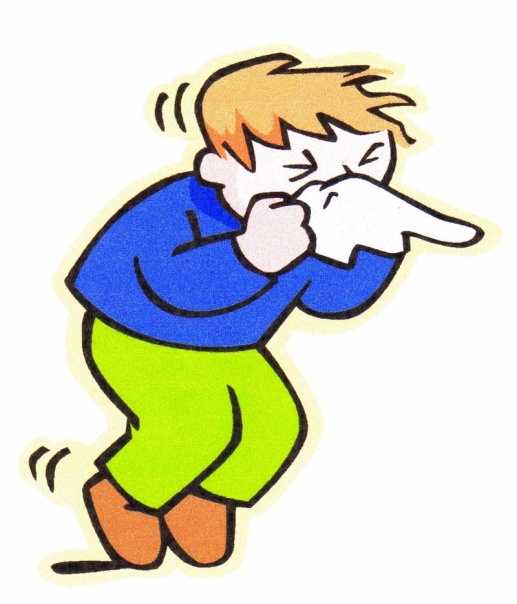 NON-ALLERGIC
ALLERGIC
Seasonal
Perennial
HAY FEVER
ACUTE RHINITIS (7- 14 DAYS)
CHRONIC RHINITIS (> 6 WEEKS)
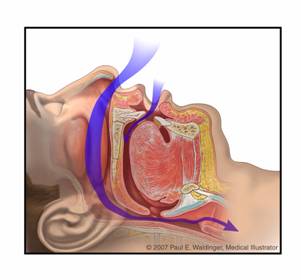 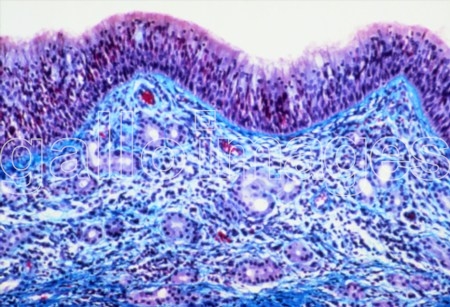 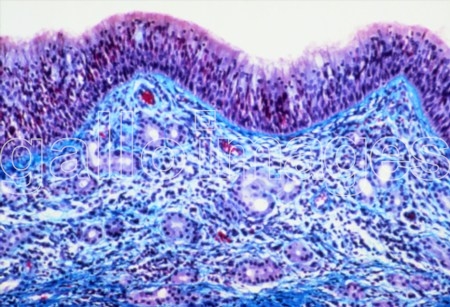 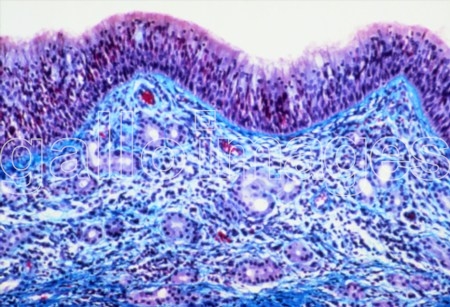 Runny nose (rhinorrhea)
Stuffy Blocked nose 
Sneezing 
Nasal congestion 
Post-nasal drip
Itching
Catarrh (other m. membrane involvement )……
RHINITIS
+ 
Systemic 
Manifestations
PREVENTIVE THERAPY
1- Environmental Control
2- Allergen Immunotherapy
TREATMENT
PHARMACOTHERAPY
1- H1 receptor antagonists; Antihistamines 
2- Anti-allergics
                  Mast Cell Stabilizer; Cromolyn 
                  Leukotriene receptor antagonists; Montelukast
3- Corticosteroids
4- Decongestants; -Adrenergic agonists
5-  Anticholinergics
6-  Antibiotics
7-  Mucolytics…..
In infection, with chronicity & more if it is rhinosinusitis
1- ANTIHISTAMINES
H1 receptor blockers
CLASSIFICATION [Chemical / Functional] USES vs ADVERSE EFFECTS
First GENERATION       Second GENERATION	 Third GENERATION
1) ALKYLAMINES              Chlorpheniramine 2) ETHANOLAMINES         Dimenhydrinate 	                 	         Diphenhydramine 3) ETHYLENEDIAMINES   Antazoline`	                 	4) PHENOTHIAZINES        Promethazine 5) PIPERAZINE 	         Cyclizine 	        Cetirizine	                        Levocetirizine
6) PIPERIDINES 	         Azatidine 	    	      		       Fexofenadine
		 		        Loratidine 		       Desoloratidine
		         Ketotifen	7) MISCELLANEOUS         Cyproheptadine
Longer duration = better control
Short duration
Interactions; with enzyme inhibitors 
[ macrolides, antifungals, calcium antagonists]
+ additive pharmacodynamic ADRs
No drug interactions & minimal ADRs
All are used systemic or topical
ANTIHISTAMINES
First GENERATION	Second GENERATION		Third GENERATION
		     Chlorpheniramine 		     Dimenhydrinate 	                 	     Diphenhydramine 		    Antazoline`	                 			     Promethazine 		     Cyclizine 	Cetirizine			 Levocetirizine
		     Azatidine 			 	 Fexofenadine
		 		Loratidine 			 Desoloratidine
		     Ketotifen			     Cyproheptadine
ANTIHISTAMINIC ACTION Non-selective	Selective		 	More Selective
		     Lipophylic	Non-lipophylic		Non-lipophylic
                                             Cross BBB	poor cross BBB 		not cross BBB
                                             SEDATING	NON - SEDATING 		NON - SEDATING
				> efficacy +ANTIALLERGIC           > > efficacy>ANTIALLERGIC
				Little / Major side effects 	Rare side effects
Insomnia
Sleep aid
Vertigo
Anxiety
Cough
Itching
Allergies
In Children
Excitation
Agitation 
Convulsions
Are “drying agents”;  secretions &  localized inflammation
Act more on Upper > Lower airways
SEDATION is either used Therapeutically or avoided ; being a Side Effect
GOOD CONTROL of Rhinitis, Conjunctivitis, Urticaria, Flu (cough & sneezing)
ALLERGIES
POOR CONTROL of Asthma, Otitis, Anaphylaxis, Sinusitis, Atopic dermatitis
INDICATIONS linked to H1 block
ITCHING
Even
non-allergic
INDICATIONS not linked to H1 block
ANTIHISTAMINES
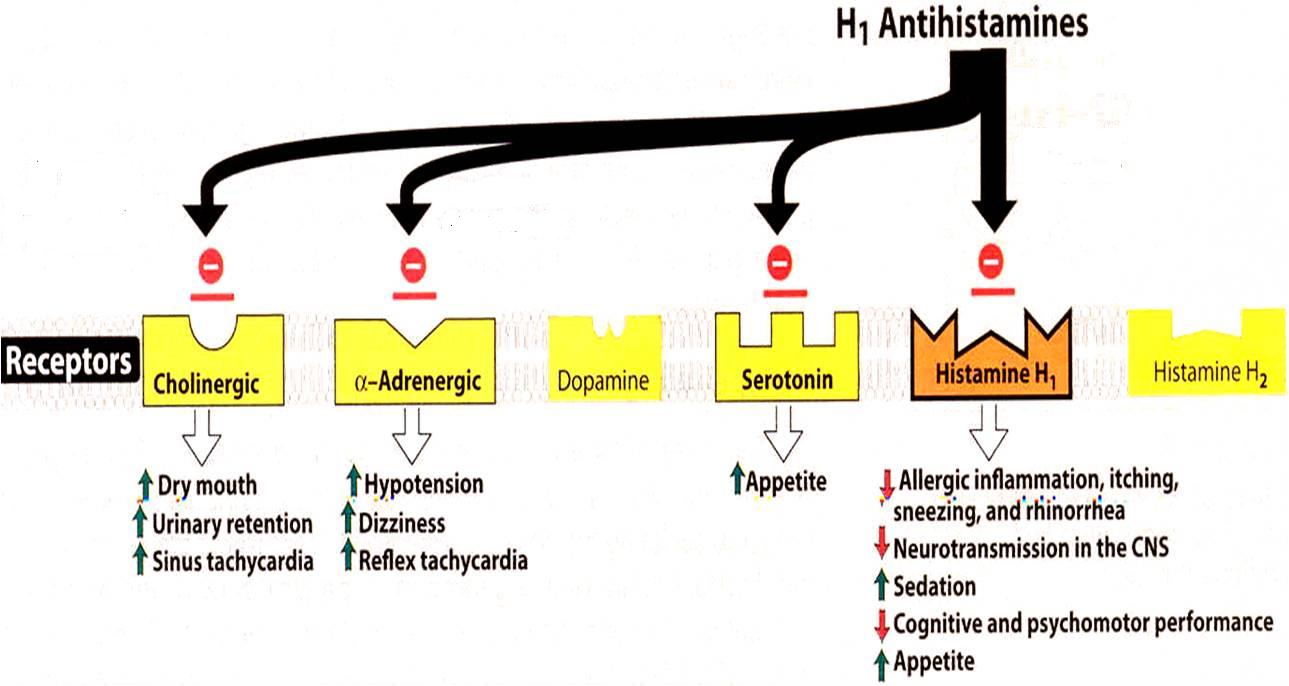 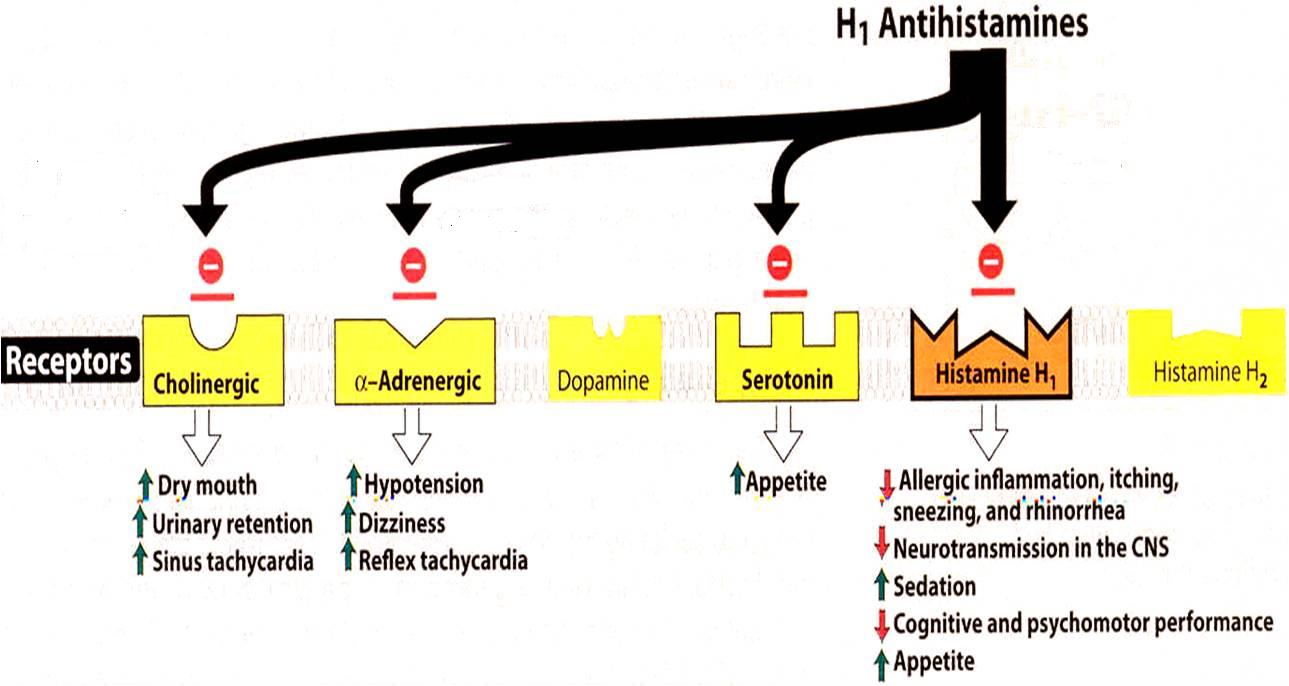 Others
Insomnia
Sleep aid
Vertigo
Anxiety
Cough
Side Effects 
Interactions
Side Effects
Interactions
Side Effects
Interactions
ANTIHISTAMINES
INDICATIONS not linked to H1 block
1. Vertigo & Motion sickness  Dimenhydrinate, Diphenhydramine, Promethazine
			    firing from internal ear to vomiting center
2. Anti-emetic   		  Promethazine	           
			    firing to vomiting center + Anticholinergic
3. Anti-parkinsonism	 Chlorpheniramine, Dimenhydrinate , Promethazine
                  		 by anticholinergic action Extra-pyramidal effects [Anti
4. Increase appetite !!!	Cyproheptadine 
			 by 5-HT modulation	
			 Sedation
5. Anti-arrhythmic actions !!! Promethazine , Antazoline
			 by Na channel blocking action & local anesthetic effects
2-ANTI-ALLERGICS
CROMOLYN & NEDOCROMYL
 Histamine release [mast cell stabilizer by inhibiting Cl channels] i.e. can act only prophylactic; it does not antagonize released histamine
Used more in children for prophylaxis of perennial allergic rhinitis [ nasal drops]  > than allergic or exercise induced asthma [as inhaled powder or neubilized solution]
Should be given on daily base and never stop abruptly. 
Can induce cough, wheezes, headache, rash, …etc.
LEUKOTRIENE RECEPTOR ANTAGONISTS
Block leukotriene actions 
For prophylaxis of lower respiratory [i.e perennial allergen, exercise or aspirin-induced asthma] > upper respiratory allergies [chronic rhinosinusitis]
ADRs; as in asthma
Anti-inflammatory blocks  phospholipase A2  
arachedonic a. synthesis   prostaglandins & leukotrienes
3-CORTICOSTERIODS
Topical; steroid spray; beclomethasone, budesonide, & fluticasone
Given if severe intermittent or moderate persistent symptoms
ADRs; Nasal irritation, fungal infection, hoarseness of voice
4. DECONGESTANTS
-Adrenergic agonists
For treatment of nasal stuffiness
TOPICAL
SYSTEMIC
PSEUDOEPHEDRINE
PHENYLETHYLAMINES
IMIDAZOLINE
Naphazoline
 Oxymetazoline HCI
 Xylometazoline HCI
Phenylephrine
Methoxamine
Can cause nervousness, insomnia, tremors, palpitations, hypertension.
Better avoided in hypertension, heart failure, angina pectoris, hyperthyroidism glaucoma
But can cause Rebound nasal stuffiness (repeated administration (10 days -2 weeks)
5. ANTICHOLINERGICS
Ipratropium
Given as nasal drops to control rhinorrhea (excess nasal secretion & discharge) So very effective in vasomotor rhinitis (watery hyper-secretion).
Its indication as bronchiodilator in asthma and ADRs  see asthma
Effectiveness of different drug groups in controlling symptoms of RHINITIS
DRUGS USED
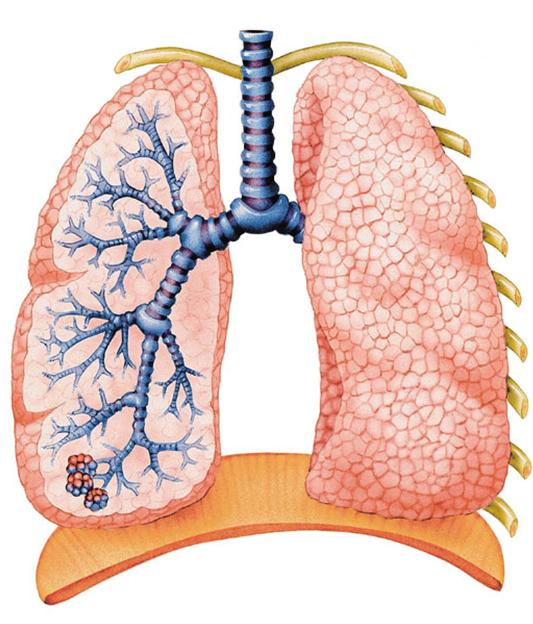 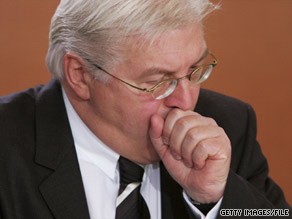 IN  TREATMENT OF COUGH
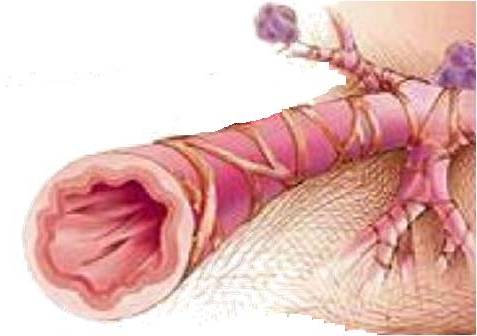 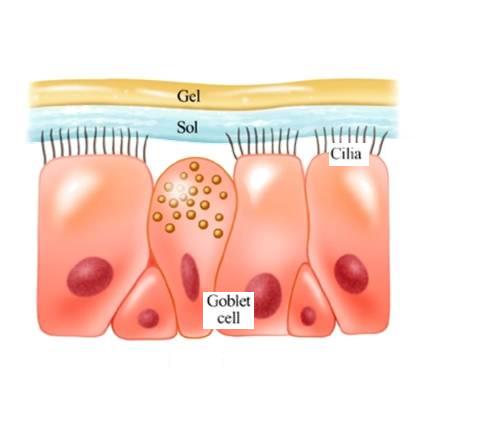 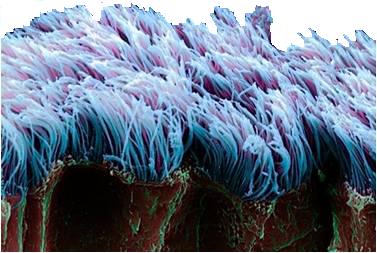 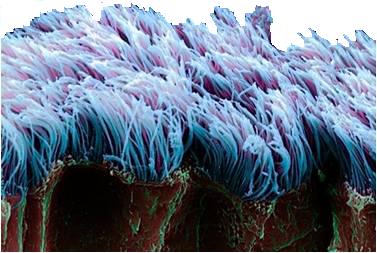 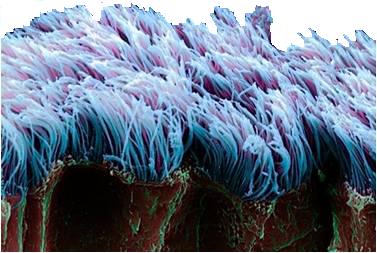 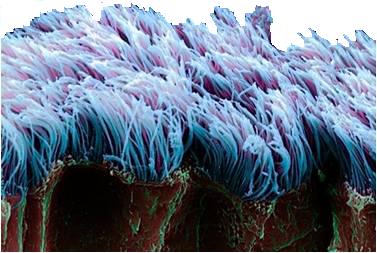 is protected mainly by
The respiratory tract
1. MUCOCILIARY CLEARANCE  ensures optimum  tracheobronchial clearance by forming sputum (in optimum quantity & viscosity ) exhaled by ciliary movement s.
2. COUGH REFLEX  exhales sputum out, if not optimally removed by the mucociliary    clearance mechanisms
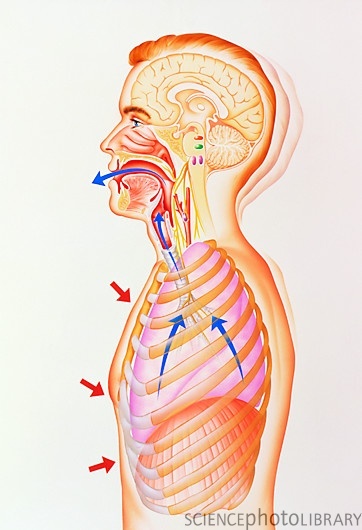 Coughing is sudden expulsion of air from the lungs through the epiglottis at an amazingly fast speed (~100 miles/ hr) to rid breathing passage ways of unwanted irritants. Abdominal & intercostal muscles contract, against the closed epiglottis  pressure   air is forcefully expelled  to dislodge the triggering irritant.
For Non-productive (dry) Cough
ANTITUSSIVE AGENTS
Cough is meant to be useful “wet or productive” 
May not be useful & annoying 2ndry to irritant vapors, gases, infections, cancer “dry or irritant”
MUCOLYTICS
EXPECTORANTS
For Productive Cough
TREATMENT
EXPECTORANTS
Act by removal of mucus through
Irritate GIT  stimulate gastropulmonary vagal reflex  loosening & thinning of secretions  Guaifenesin
Reflex stimulation
ADRs ; Dry mouth, chapped lips, risk of kidney stones(uric a. excretion)
Direct stimulation
Stimulate secretory glands   respiratory fluids production  Iodinated glycerol, Na or K iodide / acetate , Ammonium chloride, Ipecacuahna
ADRs; Unpleasant metallic taste, hypersensitivity, hypothyroidism, swollen of salivary glands( overstimulation of salivary secretion), & flare of old TB.
Final outcome is that cough is indirectly diminished
INDICATIONS
Common cold
 Bronchitis
 Laryngitis
 Pharyngitis
 Influenza
 Measles
 Chronic paranasal sinusitis
 Pertussis
MUCOLYTICS
Act by altering biophysical quality of sputum becomes easily exhaled by mucociliary clearance  or by less intense coughing
MECHANISM OF ACTIONS
Mucolysis occurs by one or more of the following; 
 Viscoelasticity by water content; Hypertonic Saline & NaHCO3
 Adhesivness; Steam inhalation
Breakdown S-S bonds in glycoproteins by its reducing SH Gp  less     viscid mucous; N-Acetyl Cysteine
Synthesize serous mucus (sialomucins of smaller-size) so it is       secretolytic + activate ciliary clearance & transport; Bromhexine &     Ambroxol
 Cleavage of extracellular bacterial DNA, that contributes to viscosity       of sputum in case of infection; rhDNAase (Pulmozyme)
INDICATIONS
Most mucolytics  effective as adjuvant therapy in COPD, asthma, bronchitis,       …etc. (when there is excessive &/or thick mucus….)
In bronchiectasis, pneumonia & TB  they are of partial benefit
Hardly any benefit in cystic fibrosis & severe infections  Give rhDNAase
1. N-Acetylcysteine
It is also a free radical scavenger  used in acetaminophen overdose
ADRs; Bronchospasm, stomatitis, rhinorrhea, rash, nausea & vomiting
2. Bromhexine & its metabolite Ambroxol
They also immuno defence so  antibiotics usage
They also  pain in acute sore throat
ADRs; Rhinorrhea, lacrymation, gastric irritation, hypersensitivity
3. Pulmozyme (Dornase Alpha or DNAse)
 A recombinant human deoxyribo-nuclease-1 enzyme that is neubilized .
Full benefit appears within 3-7 days
ADRs; 
Voice changes, pharyngitis, laryngitis, rhinitis, chest pain, fever, rash
ANTITUSSIVE AGENTS
Stop or reduce cough by acting either primarily on the peripheral or CNS components of cough reflex.
1. PERIPHERALLY ACTING ANTITUSSIVES
A. Inhibitors of airway stretch receptors
In Pharynx  Use Demulcents  form a protective coating 
		Lozenges &  Gargles
In Larynx  Use Emollients  form a protective coating 
		menthol & eucalyptus.
In Tracheobronchial Airway Use aerosols or inhalational of hot steam 		tincture benzoin compound & eucalyptol
During bronchoscopy or bronchography  Use local anaesthetic aerosols, as lidocaine, benzocaine, and tetracaine
B. Inhibitors of pulmonary stretch receptors in alveoli
Benzonatate   sensitivity (numbing) of receptors by local anesthetic action.  
ADRS;  drowsiness, dizziness, dysphagia, allergic reactions
Overdose  mental confusion, hallucination, restlessness & tremors
ANTITUSSIVE AGENTS
2. CENTRALLY ACTING ANTITUSSIVES
A. OPIOIDS
activating µ opioid receptors 
e.g. Codeine & Pholcodine
B. NON-OPIODS
Antihistaminics (>sedating)
Dextromethorphan
It  threshold at cough center. It has benefits over opiods in being 
1.  As potent as codeine.
2-  But no drowsiness.
3-  Less constipating
4-  No respiratory depression.
5-  No inhibition of mucociliary clearance.
6-  No addiction.
ADRs
Nausea, vomiting, dizziness, rash & pruritis in normal doses
In high doses, hallucinations + opiate like side effects on respiration & GIT
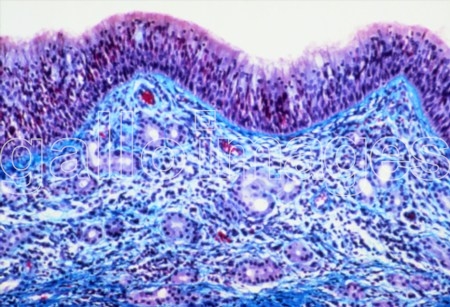 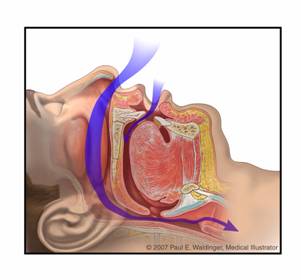 GOOD LUCK
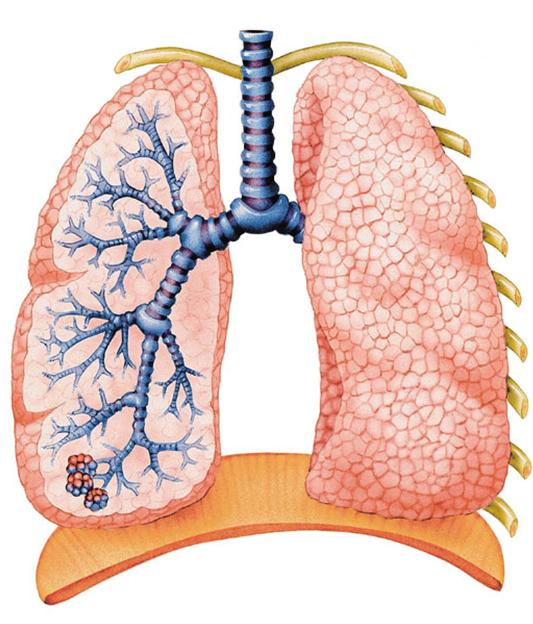 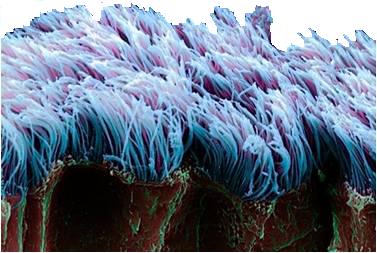 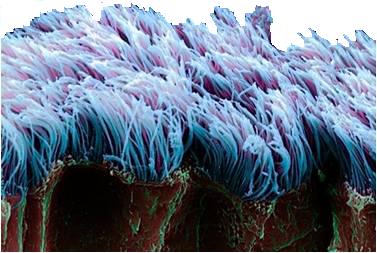 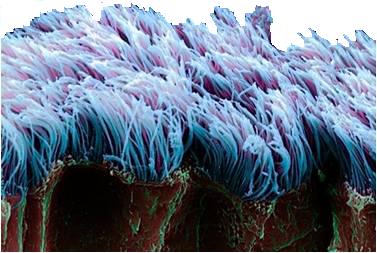 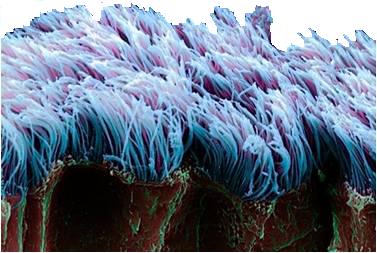 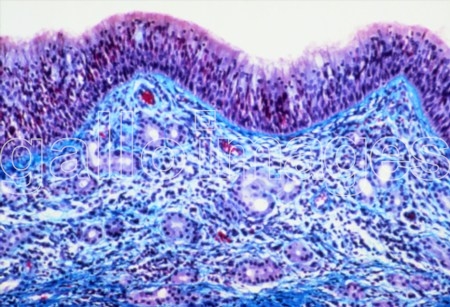 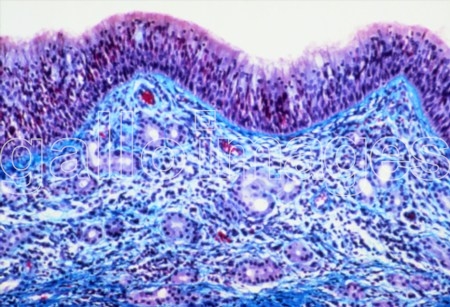